I. Primary Industries
Primary industries are the most basic industries.
They take materials from the earth that are needed for food, clothes, and shelter.
I.  Primary Industries
	A.  Agriculture
		1.  Farming (mostly moderate climates)
			a.  Subsistence farmers
			b.  Cash crops
			c.  Commercial farmers
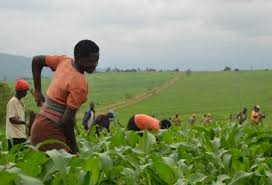 2.  Animal Husbandry (mostly semiarid 				climates)
			a.  Nomadic herding
			b.  Ranching
	B.  Fishing and Forestry
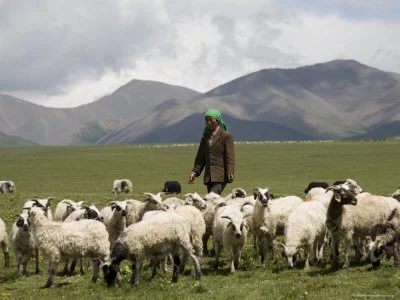 natural resources
useful substances found in the earth
1.  Fishing
			a.  Capture
			b.  Aquaculture
		2.  Forestry
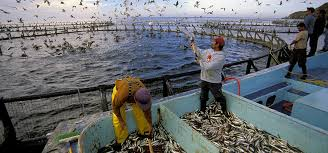 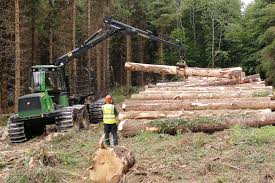 C.  Mining
		1.  Metals
Metals have four useful properties: they are shiny, malleable, ductile, and conductive.
The three types of metals are precious metals, common metals, and alloys.
C.  Mining
		1.  Metals
			a.  Gold, silver, platinum
			b.  Copper, lead, iron, and aluminum 					are common metals
			c.  Alloys: bronze, brass, steel
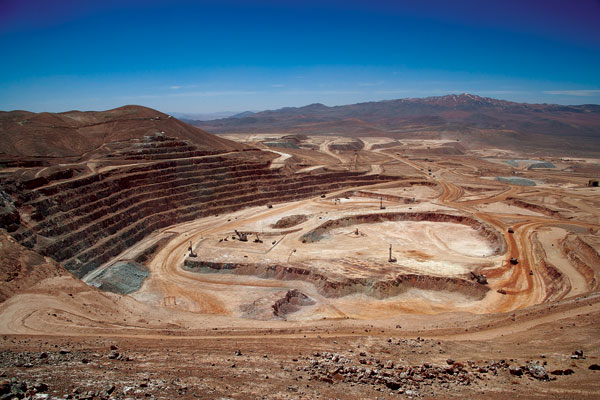 Copper Mine
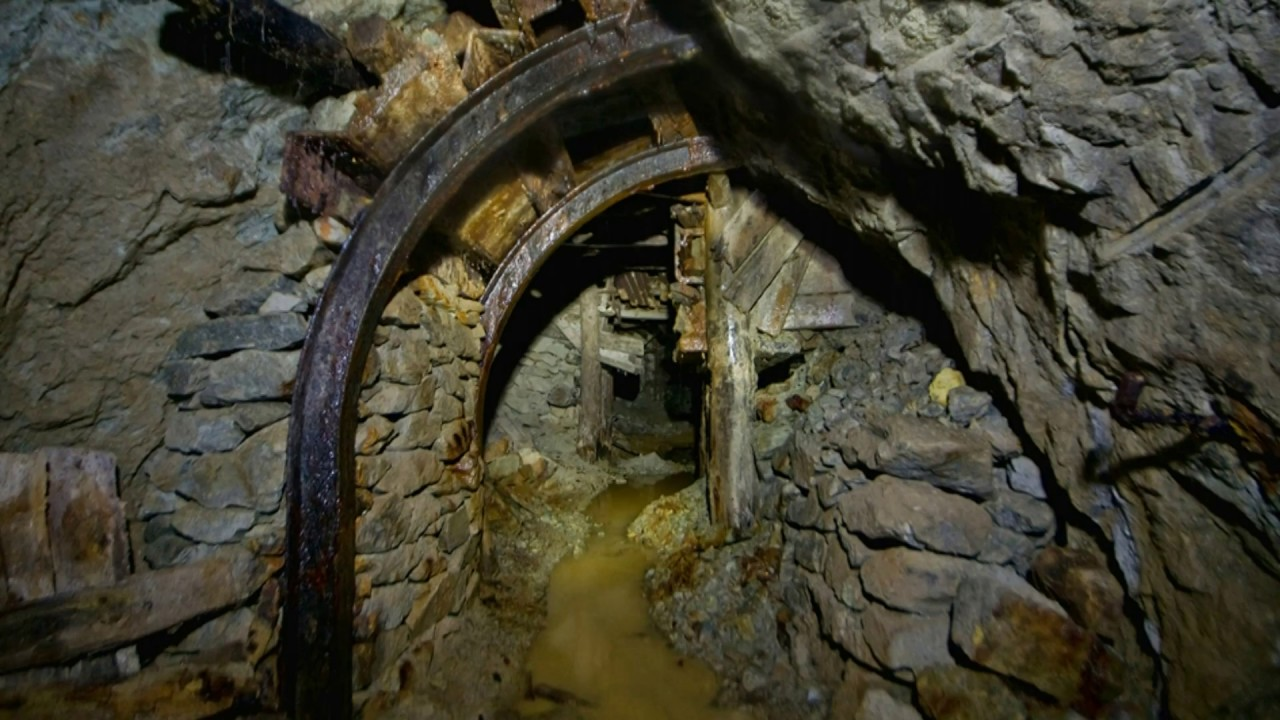 Lead Mine
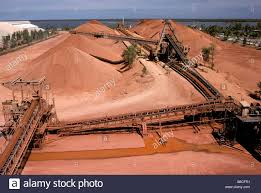 Bauxite Mine
2.  Nonmetal minerals
			a.  Limestone
			b.  Sulfur
			c.  Other minerals
			d.  Uranium
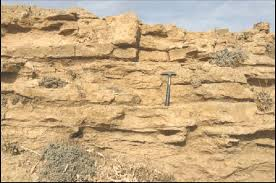 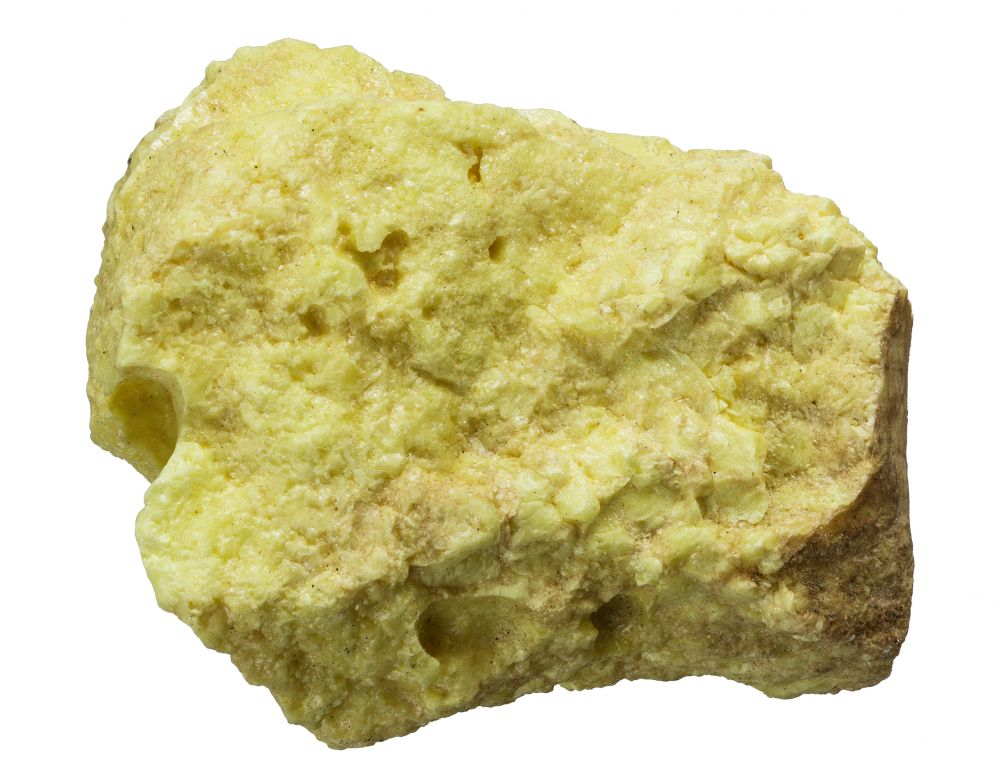 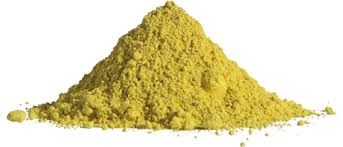 Sulfur
Limestone
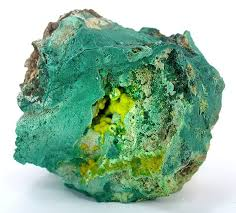 Uranium
3.  Fossil and Hydrocarbon Fuels
			a.  Coal
			b.  Petroleum
			c.  Natural gas
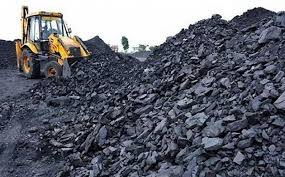 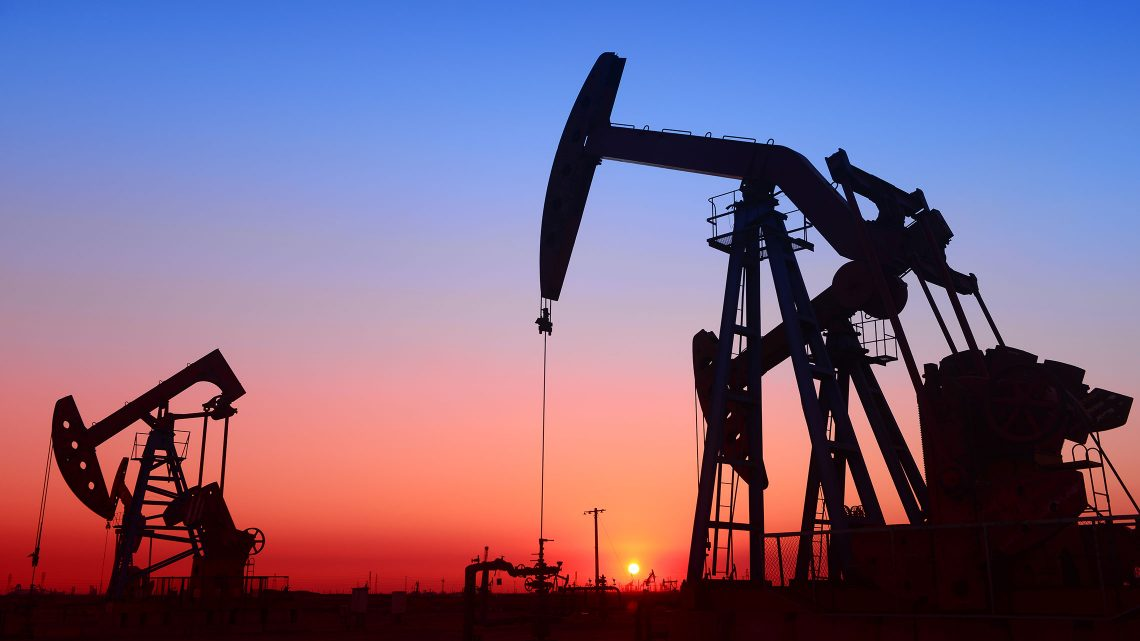 What are some alternative sources of energy?
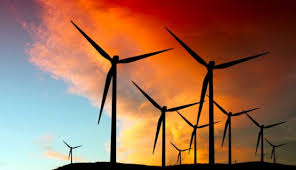 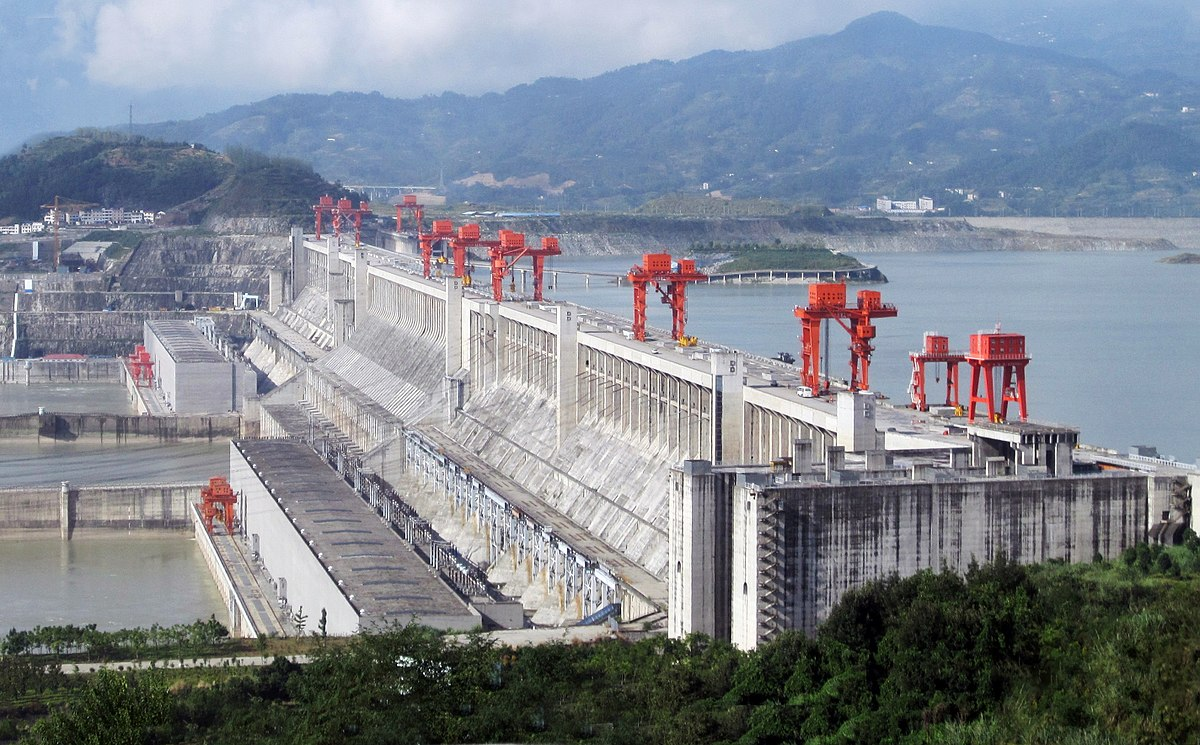 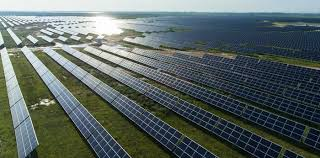 II. Secondary Industries
Secondary industries take raw materials and change them into a useful form.
II.  Secondary Industries
	A.  Construction
	B.  Manufacturing
		1.  Industrial Revolution
technology
the application of science to industry
2.  Durable and Nondurable				Manufacturing
			a.  Nondurable: products that 					generally last less than a year
			b.  Durable: products that generally 					last more than a year
III. Tertiary Industries
Service industries employ the majority of American workers.
The U.S. Department of Labor recognizes five categories of service jobs.
III.  Tertiary Industries
	A.  Infrastructure: the basic energy and 			equipment needs of industries
		1.  Utilities
		2.  Transportation
			a.  Water Transportation
b.  Land Transportation
			c.  Air Transportation
		3.  Communication
			a.  Print Media
			b.  Electronic Media
B.  Trade
		1.  Wholesale businesses
		2.  Retail businesses
	C.  Finance
	D.  General Services
	E.  Government
IV. The Wealth of Nations
economics
the study of the process by which people and countries make decisions
IV.  The Wealth of Nations
	A.  Who Makes the Choices
		1.  Capitalism
			a.  Capital: money and equipment 					necessary to build industries
			b.  Free market
2.  Socialism
			a.  Command economy
			b.  Communism: an extreme form
		3.  Mixed Economies
B.  How Countries Measure Wealth
Real wealth is the ability to produce new things.
B.  How Countries Measure Wealth
		1.  Gross domestic product (GDP)
		2.  Per capita GDP
C.  How Countries Distribute Wealth			Among Themselves
		1.  Developed and Developing 				Countries
development
the effective use of raw materials, labor, and capital
1.  Developed and Developing 				Countries
			a.  Value added
			b.  Group of 8 (G-8) countries
		2.  Division of Labor
3.  The Hope of Prosperity
			a.  Labor
			b.  Government
			c.  Righteousness
D.  How Countries Wage Trade Wars
		1.  Economic self-sufficiency does not				work
		2.  Trade is beneficial
		3.  Markets
		4.  Exports and imports
balance of trade
the difference between the value of a country’s exports and imports
tariffs
taxes on imports and exports
embargo
a ban on importing or exporting certain products or trading with a particular country